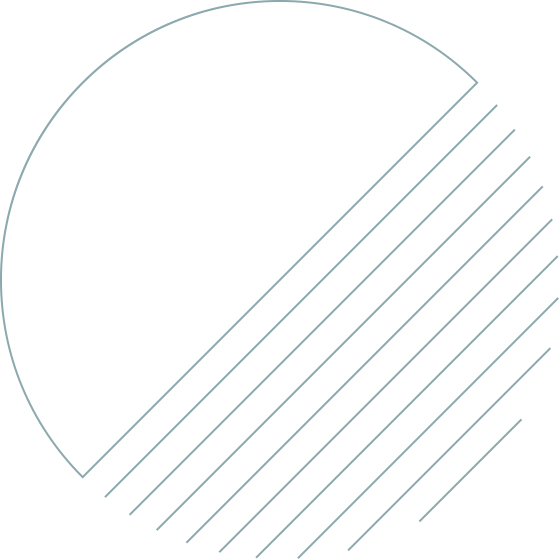 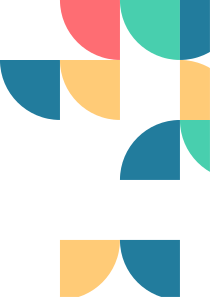 BASIC DETAILS OF THE TEAM AND PROBLEM STATEMENT
PS Code/Theme For Hardware:
  
Problem Statement Title:

Team Name:

Team Leader Name:

Institute Name:
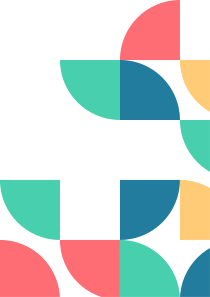 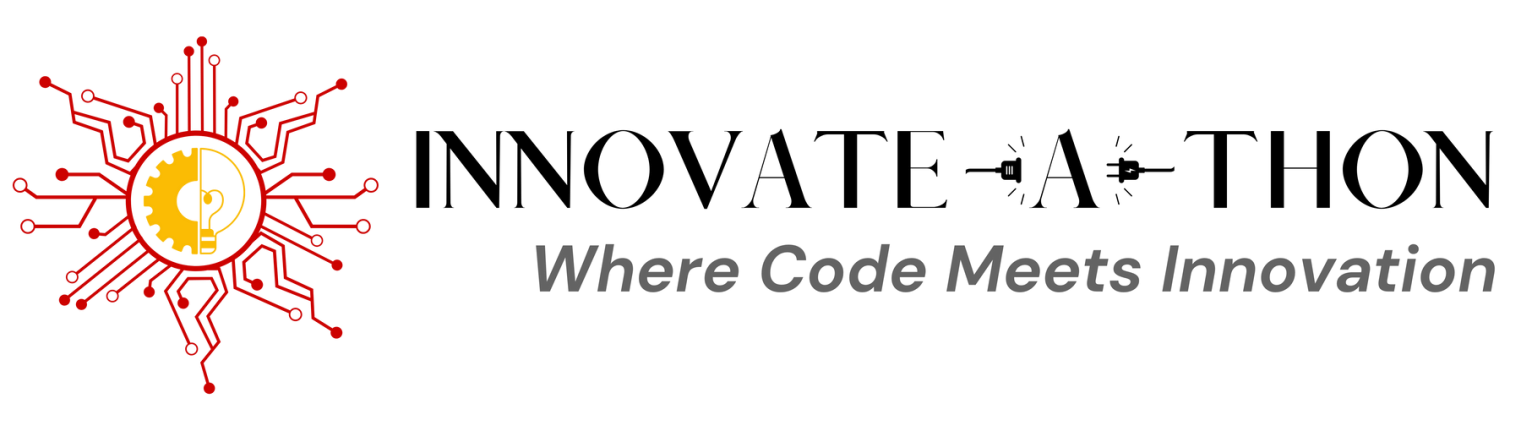 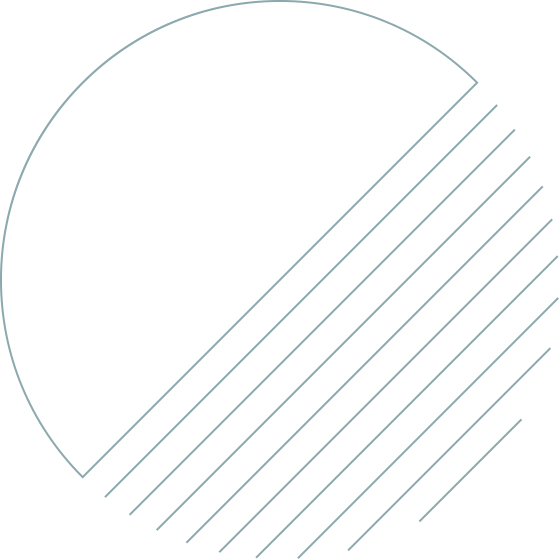 IDEA/APPROACH DETAILS-
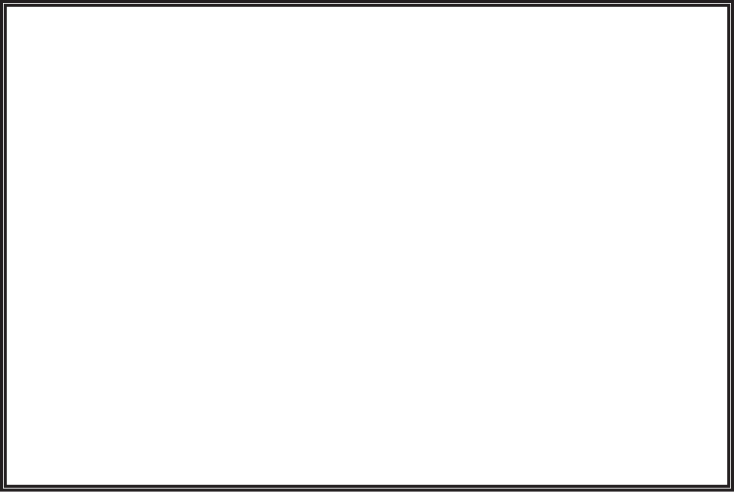 Describe your idea/Solution/Prototype here:
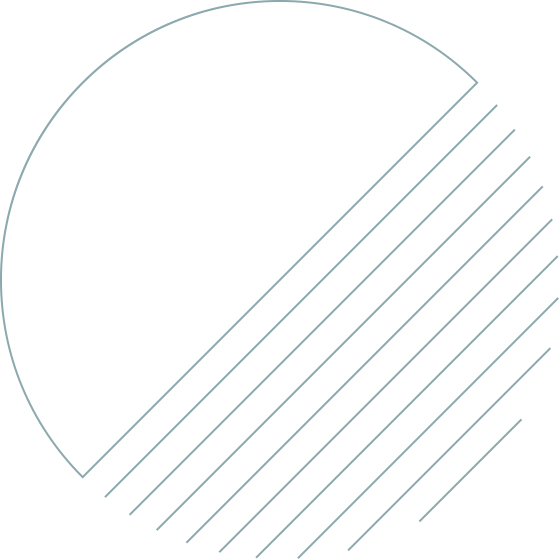 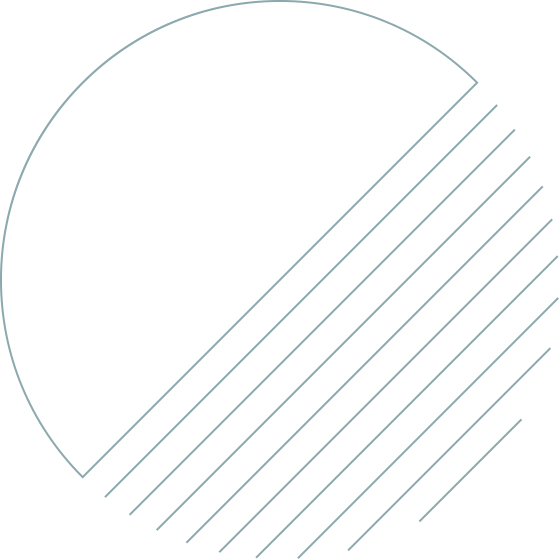 PIPELINE-
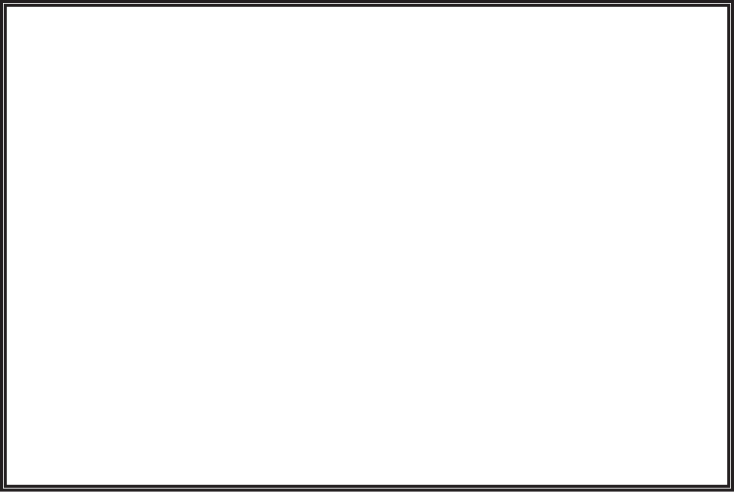 Add process flow chart or simulated image of prototype or any relevant image related to your idea
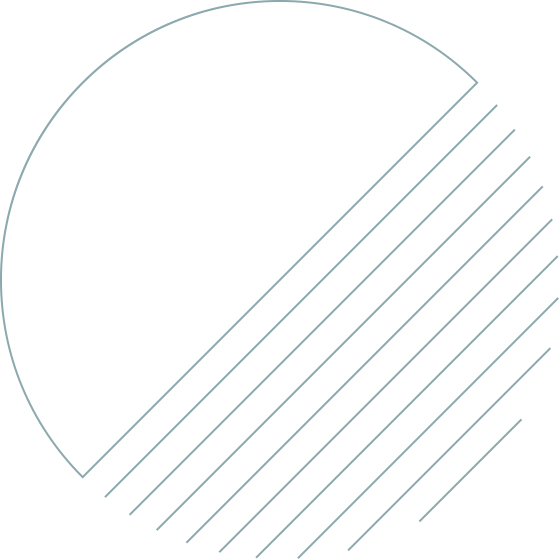 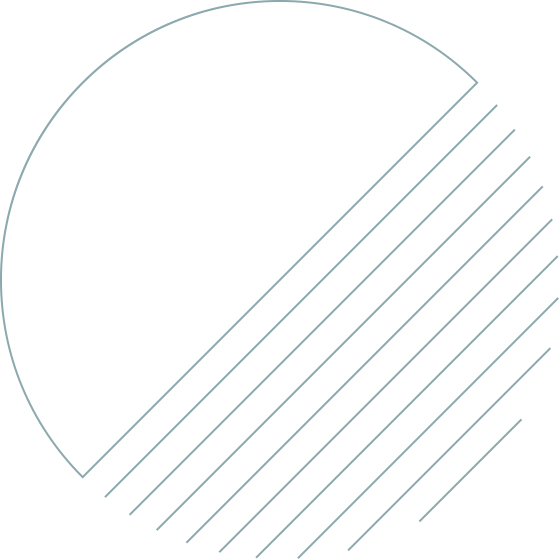 IDEA/APPROACH DETAILS-
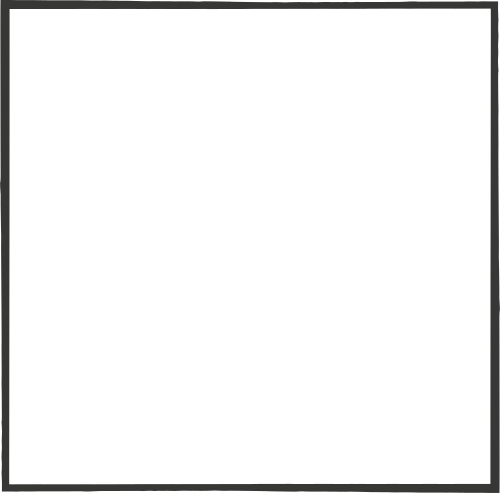 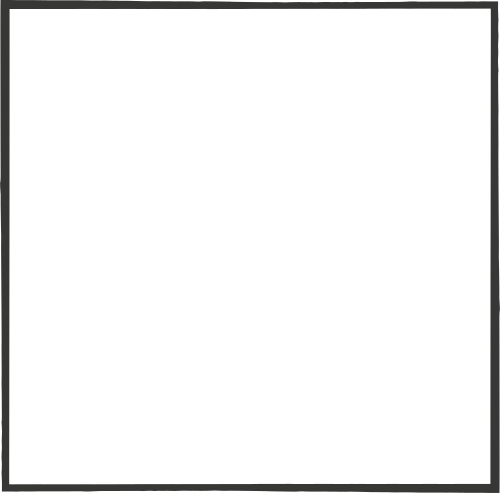 Techstack :-
Novelty :-
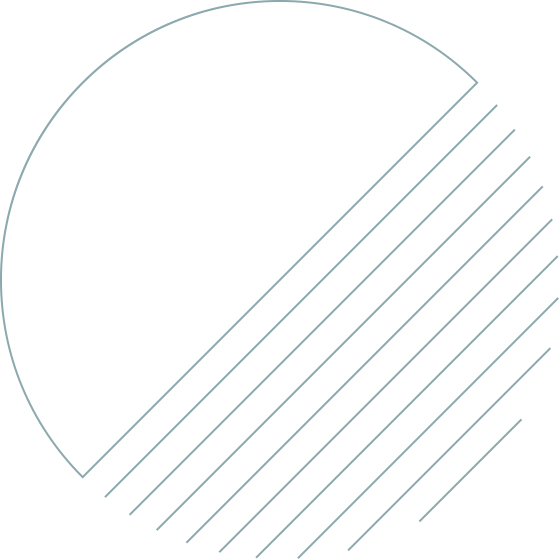 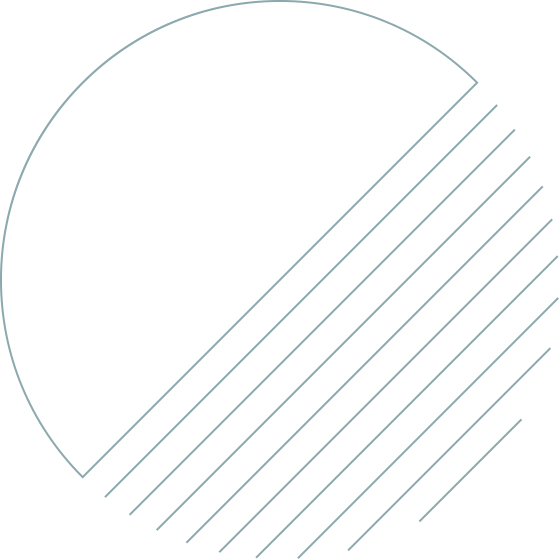 IDEA/APPROACH DETAILS-
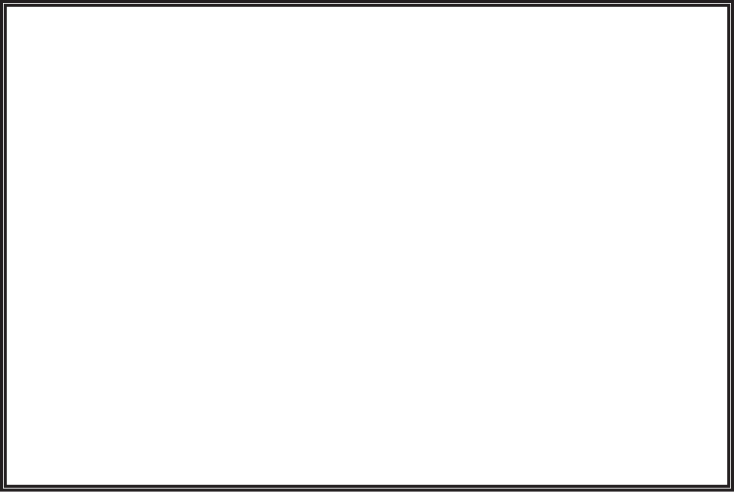 Describe your Use Cases/Dependencies/ Show stopper here
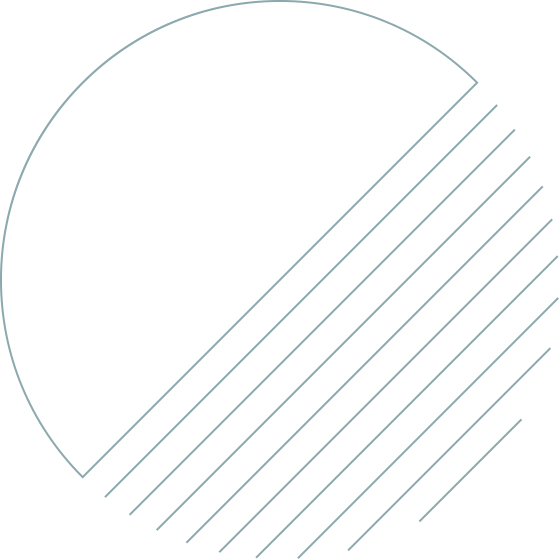 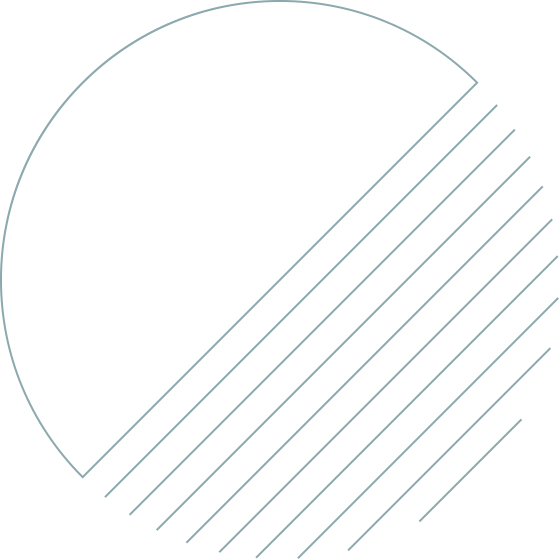 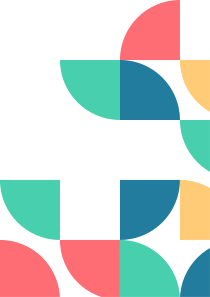 TEAM MEMBER DETAILS
Team Leader Name: Type Your Name Here
Branch:                           Stream:                          Year (I,II,III,IV,V):
 
Team Member 2 Name: Type Your Name Here
Branch:                           Stream:                          Year (I,II,III,IV,V):

Team Member 3 Name: Type Your Name Here
Branch:                           Stream:                          Year (I,II,III,IV,V):

Team Member 4 Name: Type Your Name Here
Branch:                           Stream:                          Year (I,II,III,IV,V):
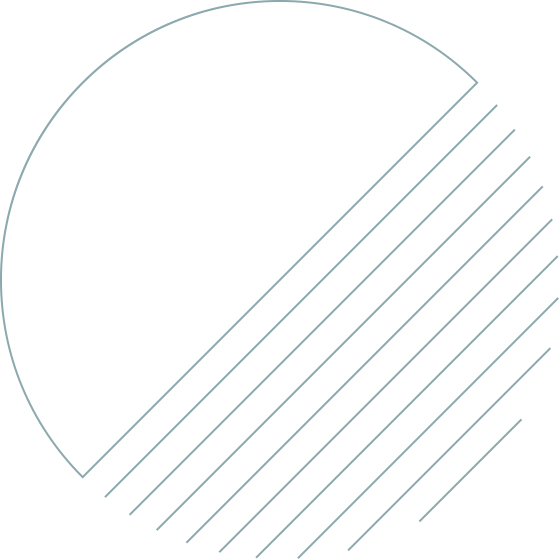 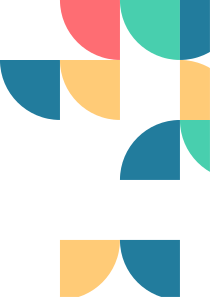 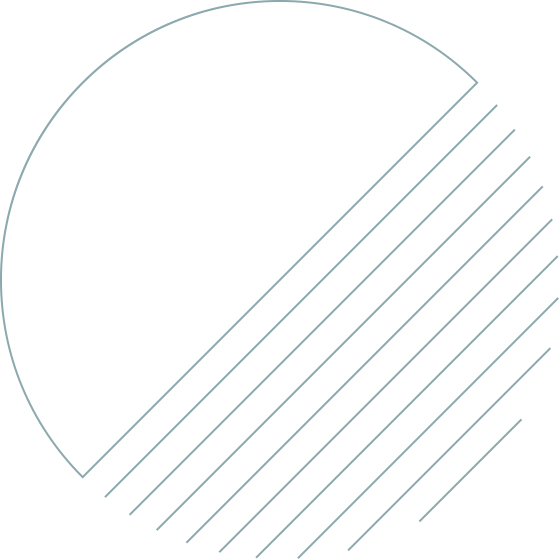 IMPORTANT POINTERS
Kindly keep the maximum slides limit to  6 pages
All the topics should be utilized for description of your idea
Try to avoid paragraphs and post your idea in points
Keep your explanation precisely and easy to understand
Idea should be unique and novel.
Apart from this PPT abstract of your idea will be asked separately while submitting
You need to save the file in PDF and upload the same. No PPT, Word Doc or any other format will be supported
You can delete this slide (Important Pointers) when you upload the details of your idea.
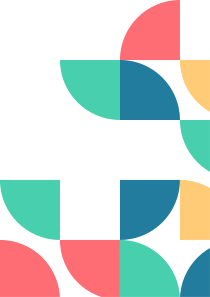 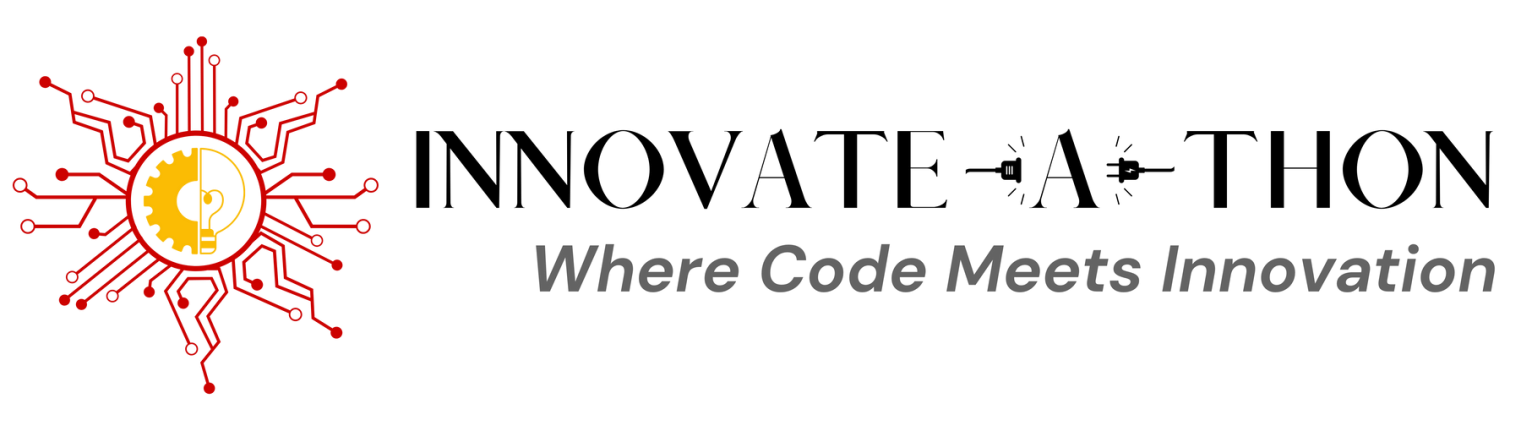